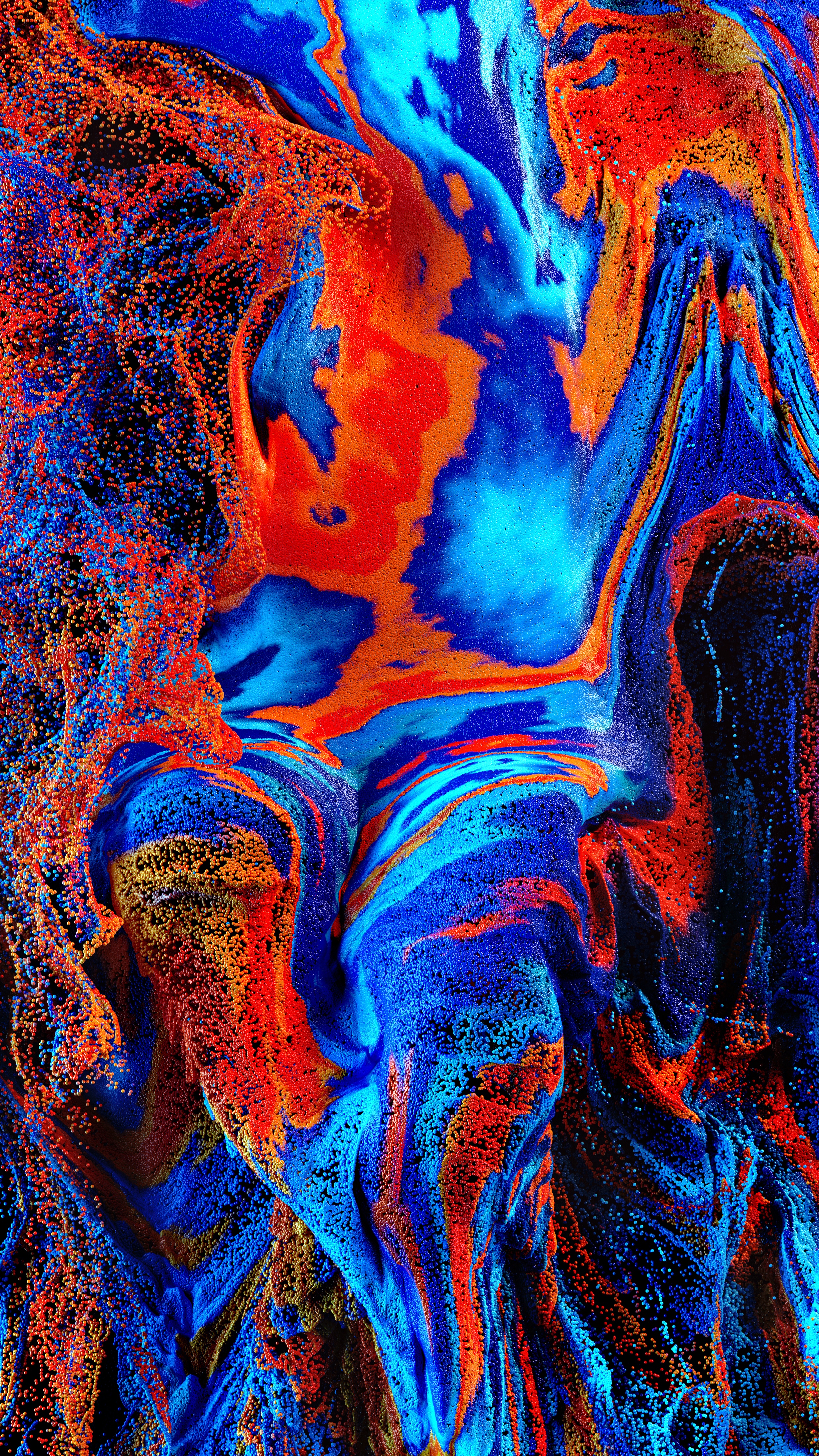 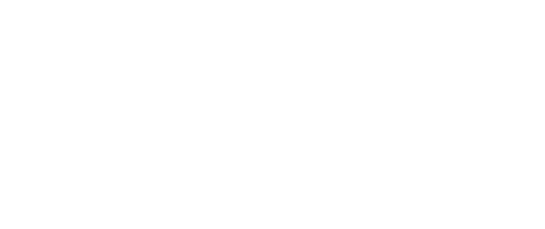 Are we ready for Quantum Internet?
 Dr Romerson OliveiraHigh Performance Networks Group | Smart Internet Lab
29th November 2022
The Quantum Internet
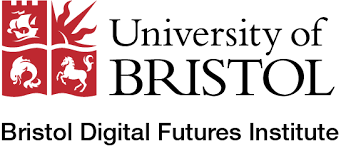 Quantum Network
Control & Management
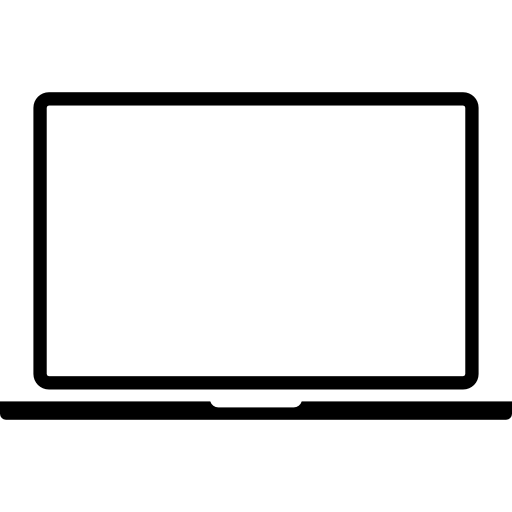 Programmable Hardware
encryptor
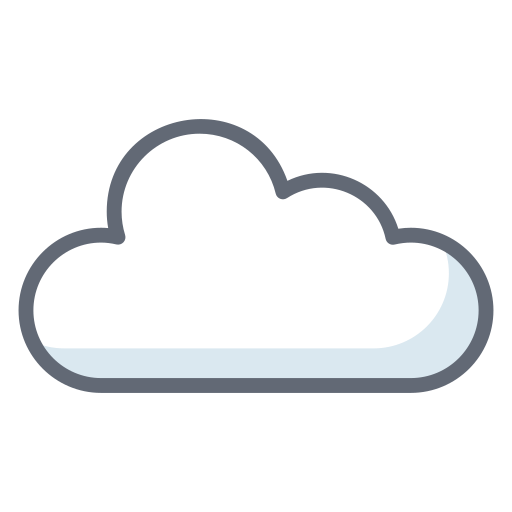 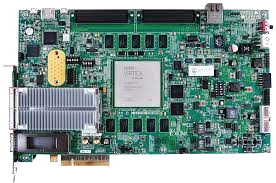 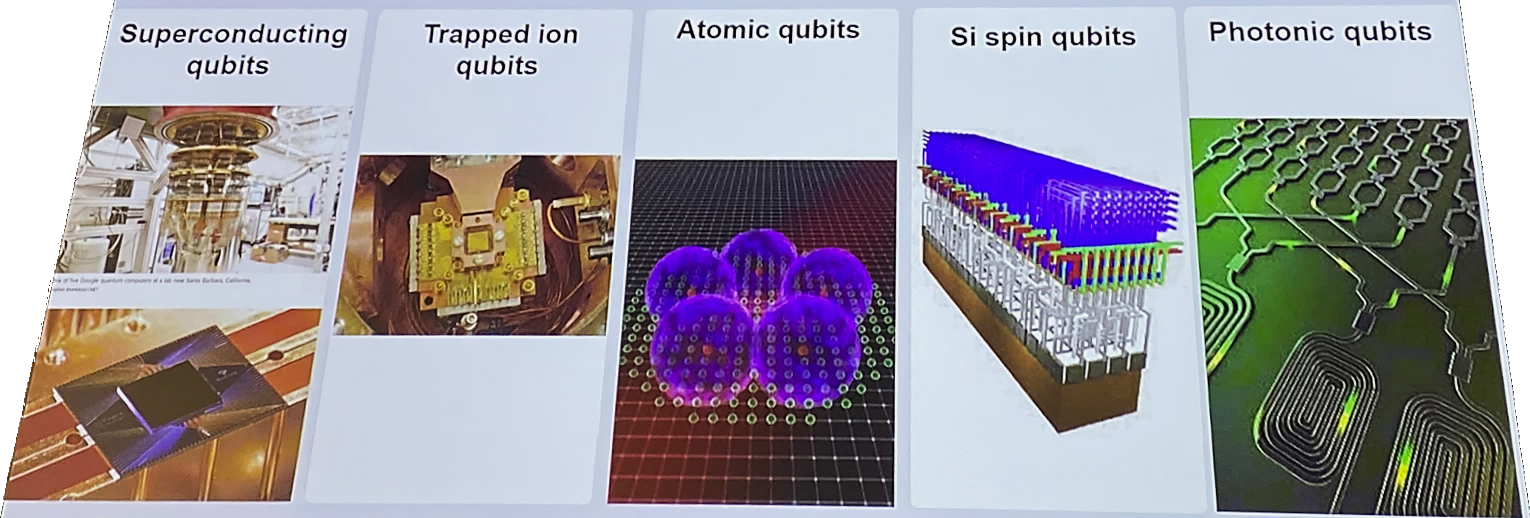 Q-node
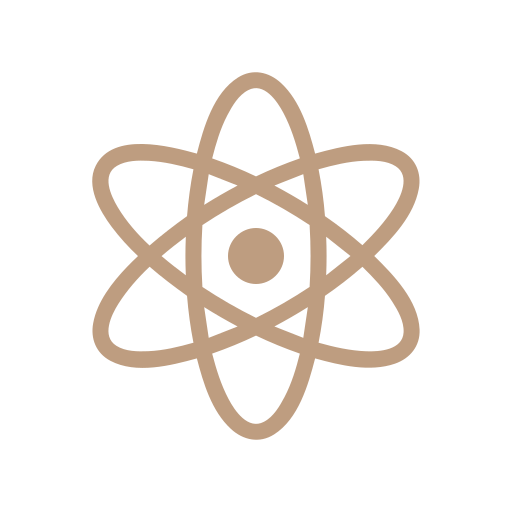 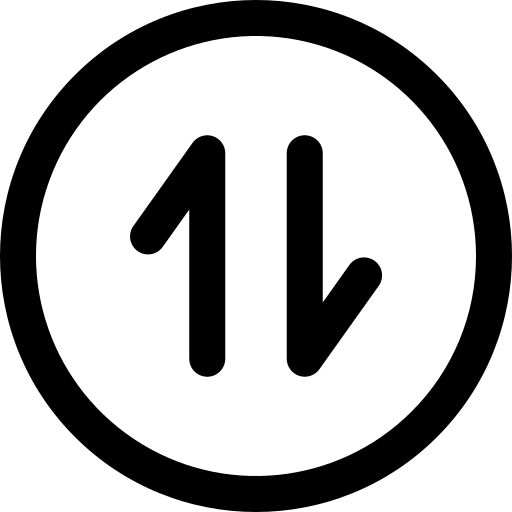 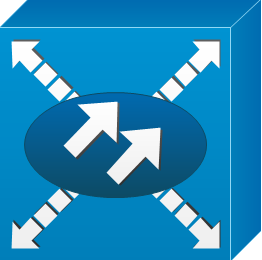 Quantum Key Distribution
QPU
QFC
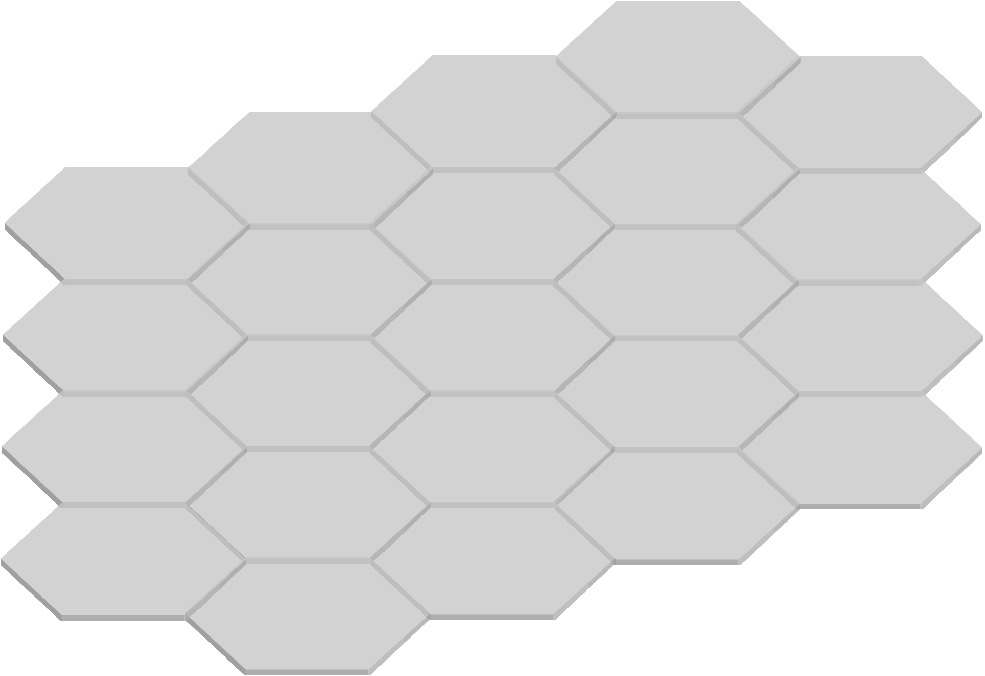 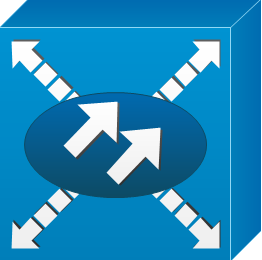 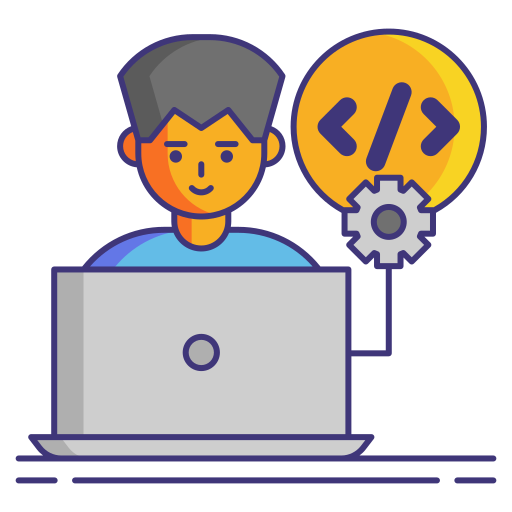 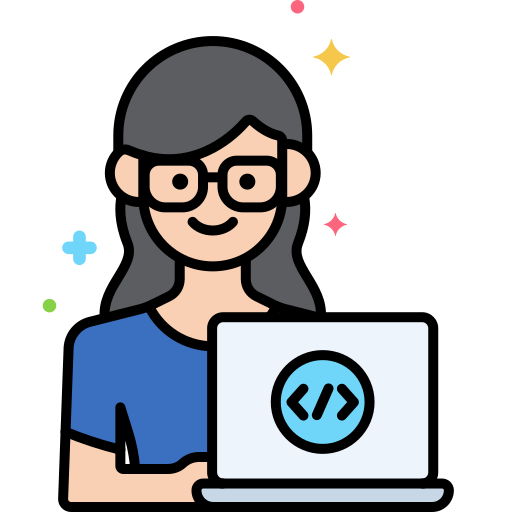 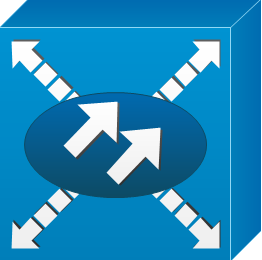 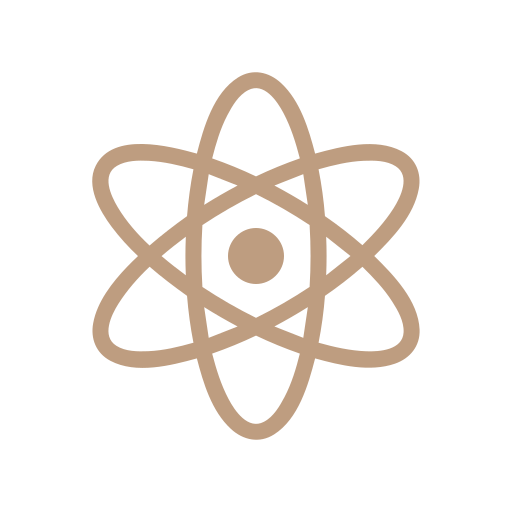 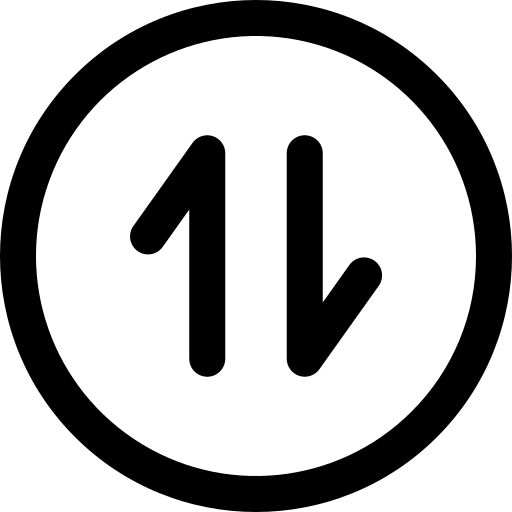 QPU
QFC
secret data
Q-node
User
Application
10GE – 100GE
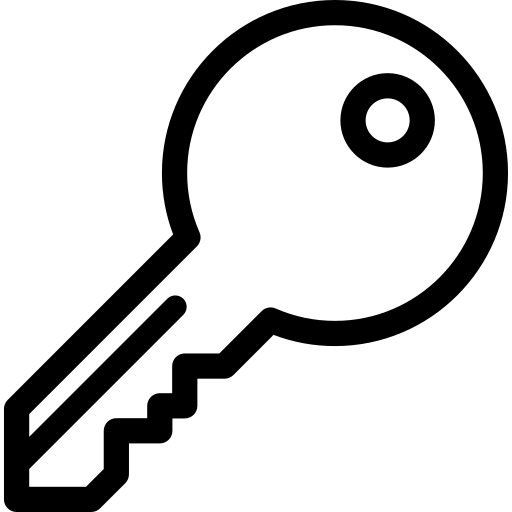 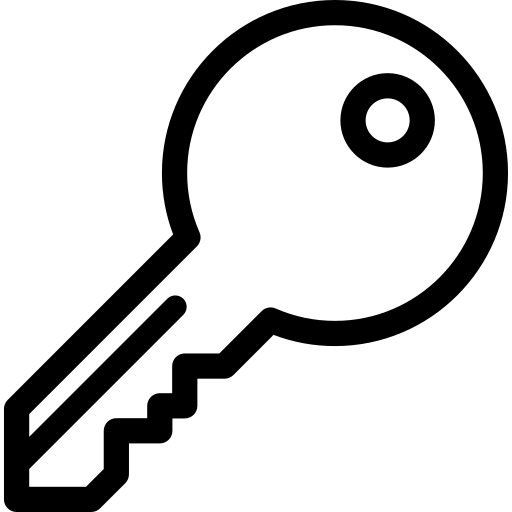 Distributed Quantum Computing
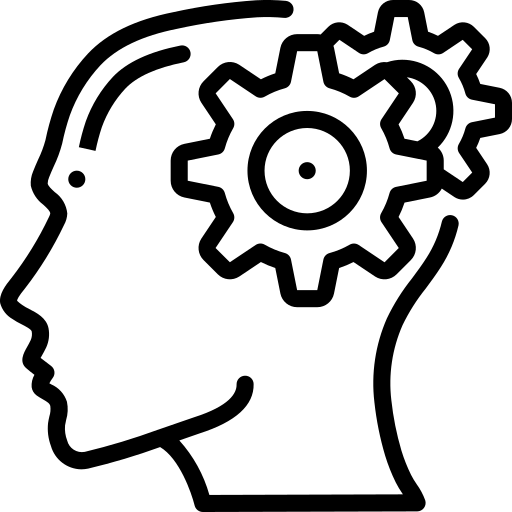 Network
Control&Mgmt
What about the sociotechnical impact of our research?
Secure sensitive data; 
Bring QKD closer to end user;
We are working towards a society being prepared for broad, affordable and equitable access to the quantum internet;
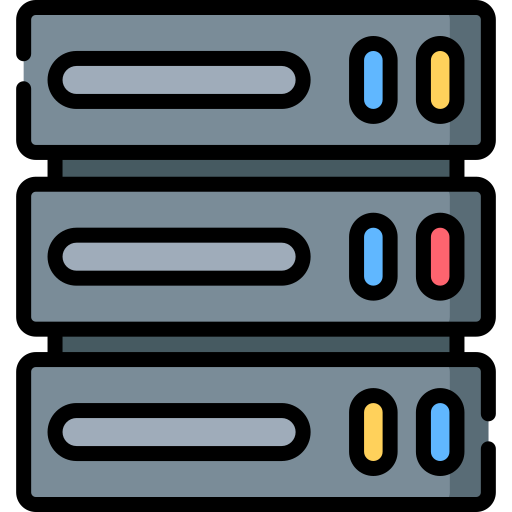 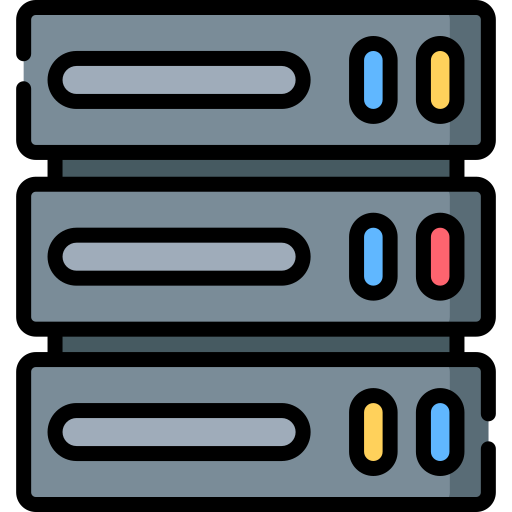 Key 
Management
sync & processing
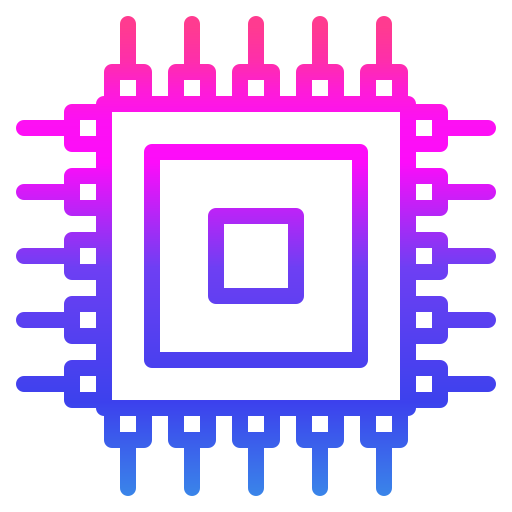 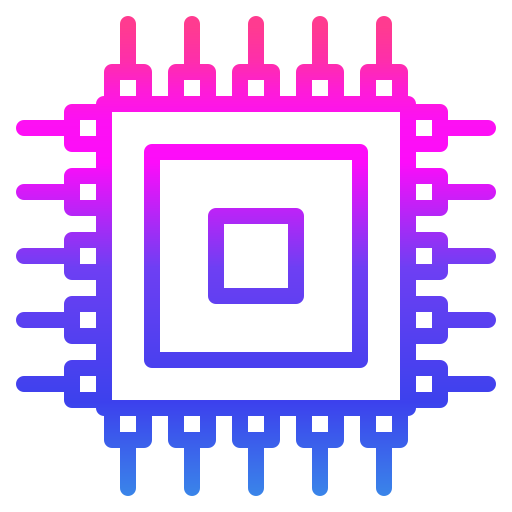 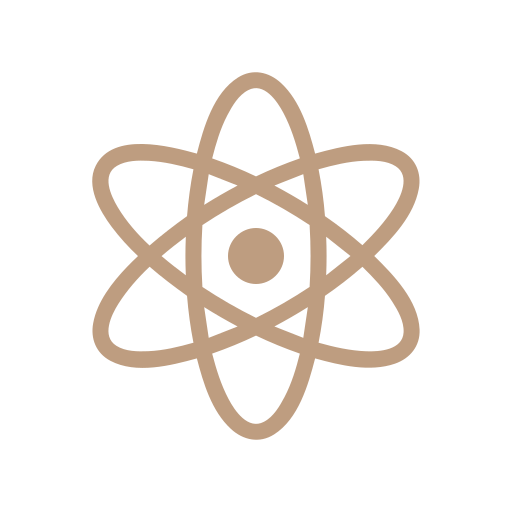 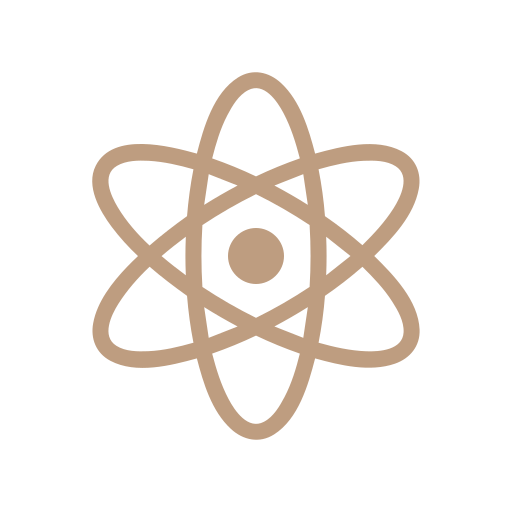 Key
Generation
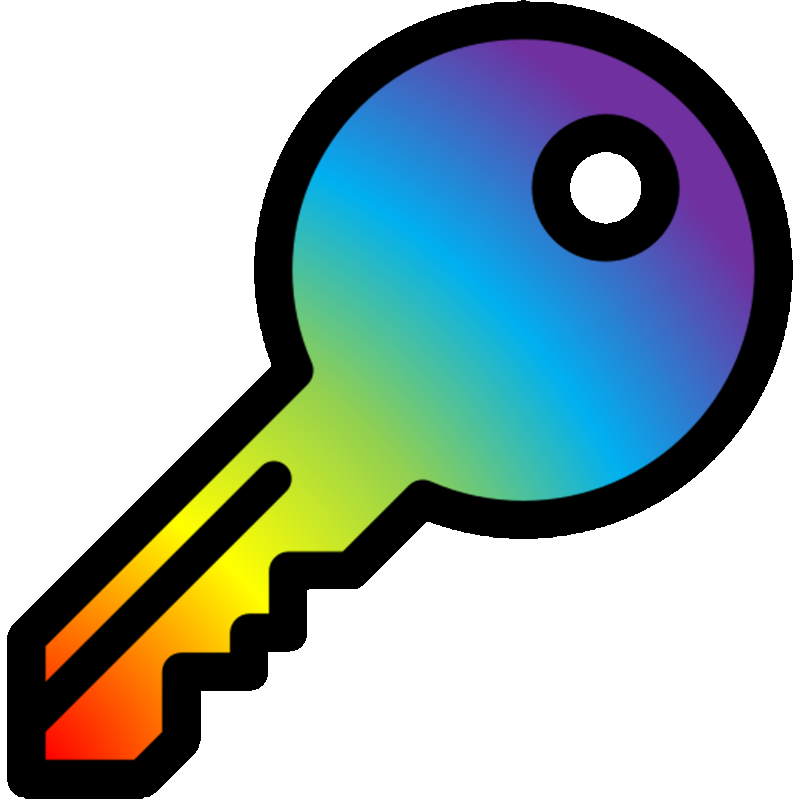